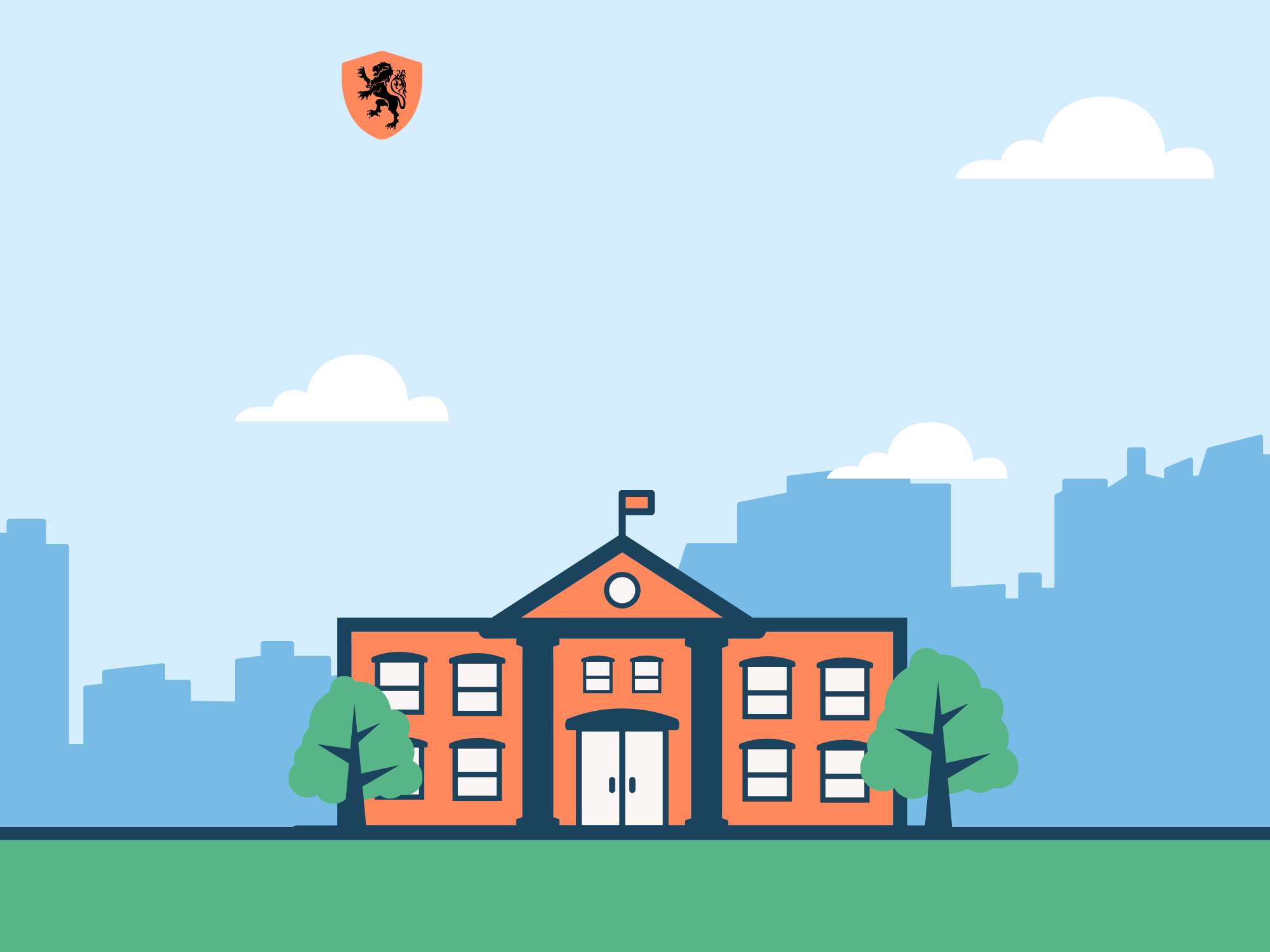 Trường THCS CÁT KHÁNH
1
Chào mừng thầy cô 
và các em đến với tiết học
1
1
1
KHỞI ĐỘNG
CHÚ CHIM RIO
Tự nhận thức sẽ thay đổi tư duy và tính cách.
3
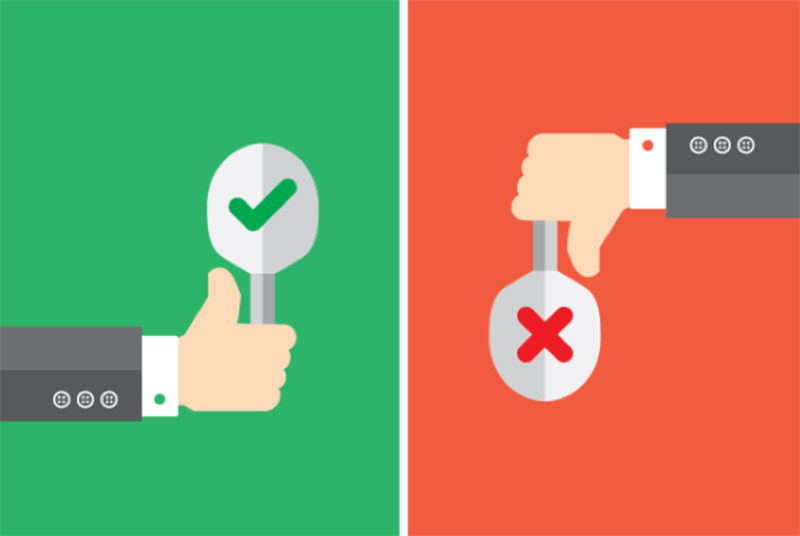 Hello!
Hãy chia sẻ những điều hài lòng và chưa hài lòng về bản thân
4
BÀI 6
Tự nhận thức bản thân
Giáo viên: Đồng Thị Nữ
5
NỘI DUNG BÀI HỌC
1
Thế nào là tự nhận thức bản thân
2
Ý nghĩa của tự nhận thức bản thân
3
Tìm hiểu cách tự nhận thức bản thân
KHÁM PHÁ
1. THẾ NÀO LÀ TỰ NHẬN THỨC BẢN THÂN
Đọc câu chuyện sau và trả lời câu hỏi
«CON GÀ» ĐẠI BÀNG
- Ôi! Đại bằng kêu lên: Ước gì mình có thể bay như những chú chim đó.
Đàn gà cười ầm lên: “Anh không thể bay như những chú chim đó được. Anh là một con gà và gà không thể bay cao. Đại bằng tiếp tục ngước nhìn gia đình thật của nó, mơ ước có thể bay cao cùng họ. Mỗi lần đại bàng nói ra mơ ước của mình, đàn gà lại bảo đó là điều không thể xảy ra. Cuối cùng đại bàng tin rằng đó là thật. Rồi đại bàng không mơ ước nữa và tiếp tục sống như một con gà
(Phỏng theo truyện dân gian Sudan)
Ngày xưa, bên sườn núi có một tổ chim đại bàng với những quả trứng lớn. Bỗng xảy ra trận động đất khiến một quả trứng đại bàng lăn xuống chân núi và rơi vào chỗ gà mẹ đang ấp. Gà mẹ đã ấp luôn cả quả trứng lớn ấy. Ổ trứng gà me ấp ủ đã nở ra một đàn gà và một chú đại bàng xinh đẹp. Gà mẹ yêu thương và nuôi dạy đại bàng như các con của mình. Đại bàng yêu gia đình và ngôi nhà đang sống nhưng tâm hồn nó vẫn khao khát một điều gì đó cao xa hơn. Cho đến một ngày, nó thấy những chú chim có hình dáng giống mình đang sải cánh trên bầu trời.
CÂU HỎI
b. Qua câu chuyện, em rút ra bài học gì cho bản thân?
a. Vì sao “ con gà” đại bàng không thực hiện được mong ước có thể bay như những chú chim đại bàng?
“Con gà” đại bàng đã nhận thức ra điểm khác biệt của nó với các anh, em gà và có ước mơ muốn bay cao được như những chú chim đại bàng. Tuy nhiên, “con gà” đại bàng không vượt qua được chính mình và tin rằng mình là một con gà.
+ Thẳng thắn nhìn nhận những ưu điểm, nhược điểm của bản thân
+ Luôn học hỏi để cố gắng thay đổi và hoàn thiện bản thân, phát huy điểm mạnh và hạn chế điểm yếu của bản thân
+ Mạnh dạn, quyết tâm theo đuổi ước mơ.
Trong một cuộc tranh luận về “Thế nào là người biết tự nhận thức bản thân?”. Lớp Ngân có 3 ý kiến sau:
Em đồng tình với ý kiến nào? Tại sao?
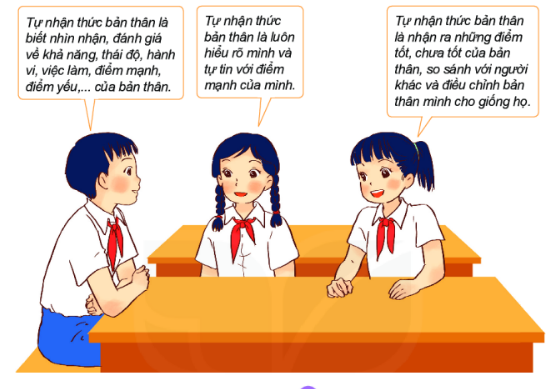 Theo em, tự nhận thức bản thân là gì?
10
KẾT LUẬN
a. Cả 3 quan điểm đều đúng. Vì mỗi người đều có những ưu điểm và hạn chế. Chúng ta cần phát huy điểm mạnh, hạn chế điểm yếu để hoàn thiện bản thân hơn.
b. Khái niệm: Tự nhận thức bản thân là biết nhìn nhận đánh giá đúng về bản thân mình (khả năng, hiểu biết, tính tình, sở thích, thói quen, điểm mạnh, điểm yếu,….)
11
2. Ý NGHĨA CỦA TỰ NHẬN THỨC BẢN THÂN
Trong một cuộc trao đổi, thảo luận về ý nghĩa của tự nhận thức bản thân, các bạn học sinh lớp 6A đã tổng hợp được các ý kiến về ý nghĩa của tự nhận thức bản thân như sau: Khi biết tư nhận thức bản thân, bạn sẽ:
Ý kiến 1: Có cái nhìn trung thực về ưu điểm, nhược điểm của mình.
Ý kiến 2: Xác định được những việc cần làm để hoàn thiện bản thân.
Ý kiến 3: Dễ đồng cảm và chia sẻ với người khác.
Ý kiến 4: Có những việc làm và cách ứng xử phù hợp với mọi người xung quanh. 
               Em đồng ý không đồng ý với ý kiến nào? Nếu ví dụ minh hoạ.
12
PHIẾU HỌC TẬP 1
Giúp nhận biết điểm mạnh, điểm yếu bản thân
x
Biết rõ mong muốn, những khả năng, những khó khăn, thách thức của bản thân để có thể đặt mục tiêu, ra quyết định và giải quyết vấn đề phù hợp
x
Dễ đồng cảm trong giao tiếp, ứng xử phù hợp với người khác
x
Biết rõ mong muốn của bản thân giúp giao tiếp, ứng xử phù hợp với người khác
x
13
KẾT LUẬN
Tự nhận thức đúng về bản thân  sẽ giúp em :
+ Nhận ra điểm mạnh của bản thân để phát huy, điểm yếu để khắc phục
+ Biết rõ mong muốn, những khả năng, khó khăn, thách thức của bản thân để có thể đặt mục tiêu, ra quyết định và giải quyết vấn đề phù hợp
14
3. TÌM HIỂU CÁCH TỰ NHẬN THỨC BẢN THÂN
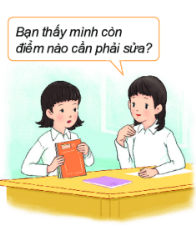 Với thầy cô và bạn bè, Hoa là một học sinh tiêu biểu của lớp. Thầy cô và các bạn yêu quý Hoa vì bạn học giỏi, thân thiện, khiêm tốn, chăm chỉ. Mỗi ngày, Hoa dành thời gian để ghi nhật kí. Hoa cũng thường xuyên trao đổi với người thân, thầy cô, bạn bè về những điều còn băn khoăn về bản thân, về cuộc sống và lắng nghe ý kiến của mọi người để xây dựng hình ảnh đẹp của bản thân. Bên cạnh đó, Hoa còn tham gia các hoạt động, thử thách mới để khám phá bản thân.
a) Hoa đã tự nhận thức bản thân bằng cách nào? 
b) Em còn biết thêm những cách nào khá để tự nhận thức bản thân
15
ĐÁP ÁN
b. Chia sẻ về những cách khác để tự nhận thức bản thân:
Ghi lại những cảm xúc và hành vi khi đối điện với các tình huống căng thẳng.
Liệt kê các điểm mạnh và điểm yếu của bản thân để để ra hướng phát huy điểm mạnh và khắc phục điểm yếu.
Thuyết phục bạn bè, người thân chia sẻ những điều họ nghĩ về bạn.
Khi tương tác với những người mà bạn cảm thấy thoải mái, hãy hỏi họ những phản ứng về hành vi và hành động của mình
Tập cách tư duy tích cực, lạc quan, sáng tạo và xây dựng sự tin tưởng với người khác
Tích cực tham gia các hoạt động tập thể
a. Bạn Hoa có nhiều đức tính tốt, luôn khiêm tốn và tự học hỏi để khắc phục những điểm chưa hài lòng về bản thân, tự hoàn thiện bản thân.
16
LUYỆN TẬP
17
1/ Khi một người biết nhìn nhận, đánh giá về khả năng, thái độ, hành vi, việc làm, điểm mạnh, điểm yếu,... của bản thân, người đó được gọi là người như thế nào?(Khoanh tròn chữ cái trước câu em lựa chọn)
A. Tự nhận thức bản thân.
B. Tự hoàn thiện bản thân.
C. Tự phát triển bản thân.
D. Tự rèn luyện bản thân.
18
2/ Trong những trường hợp sau đây, đâu là biểu hiện của tự nhận thức bản thân ? (Khoanh tròn chữ cái trước câu em lựa chọn)
A. Lan học giỏi Tiếng Anh nên khi cô giáo giao nhiệm vụ theo nhóm, Lan quyết định chọn ý tưởng của riêng mình mà không lắng nghe ý kiến của các bạn khác.
B. Mỗi khi các bạn nhận xét không đúng về mình thì Tuấn lại tự trách bản thân là kém cỏi.
C. Sau khi thuyết trình trước lớp, Hương hỏi những người bạn cùng tổ về cách nói của mình để tự điều chỉnh cho tốt hơn. 
D. Dựa vào kết quả xem tử vi, Thành nhận ra được những ưu điểm và nhược điểm của bản thân.
19
3/ Những việc nào dưới đây học sinh nên làm để phát huy khả năng tự nhận thức bản thân? (Khoanh tròn chữ cải trước câu em lựa chọn)
A. Tự tin vào bản thân, quý trọng bản thân.
B. Mơ ước được trở thành người khác. 
C. Phát huy điểm mạnh, khắc phục điểm yếu của bản thân.
D. Học hỏi những điều hay, điểm tốt của người khác
E. Đánh giá mình thấp hơn khả năng thực tế.
G. Tìm đến những người tin cậy để được trợ giúp
20
4/ Xác định những hiểu biết về bản thân bằng cách sau :

Bước 1: Tự viết lời giới thiệu về bản thân (ưu điểm, hạn chế, tính cách, sở thích, nhu cầu,….) trên một nửa trang giấy trắng

Bước 2: Nhờ bạn bè hoặc người thân viết về ưu điểm, hạn chế, tính cách, sở thích, nhu cầu, …. của bản thân em trên một nửa trang giấy
Bước 3: So sánh thông tin của em và của người  khác viết về em và hoàn thành bảng mô tả về bản thân theo mẫu sau:
2/ Căn cứ vào bảng mô tả về bản thân ở trên, HS liệt kê những ưu điểm/ hạn chế của bản thân và đề xuất các biện pháp phát huy ưu điểm/ khắc phục hạn chế của bản thân
22
VẬN DỤNG
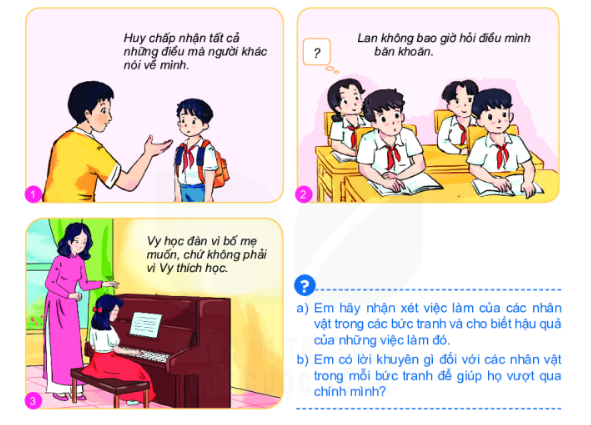 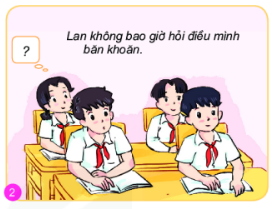 Quan sát các  bức tranh sau và trả lời câu hỏi
a) Em hãy nhận xét việc làm của các nhân vật trong các bức tranh và cho biết hậu quả của những việc làm đó.
 b) Em có lời khuyên gì đối với các nhân vật trong mỗi bức tranh để giúp họ vượt qua chính mình
24
a. Nhận xét về việc làm và cho biết hậu quả của những việc làm đó
b. Lời khuyên
- Không nên: chấp nhận được thực hiện các việc làm/ hành động theo mong muốn của người khác, không dám làm, dám hỏi điều mình mong muốn, băn khoăn
- Nên: chia sẻ với bố mẹ, người thân mong muốn của bản thân và nhờ bố mẹ, người thân tư vấn, hỗ trợ cách thực hiện những ước muốn của bản thân
26
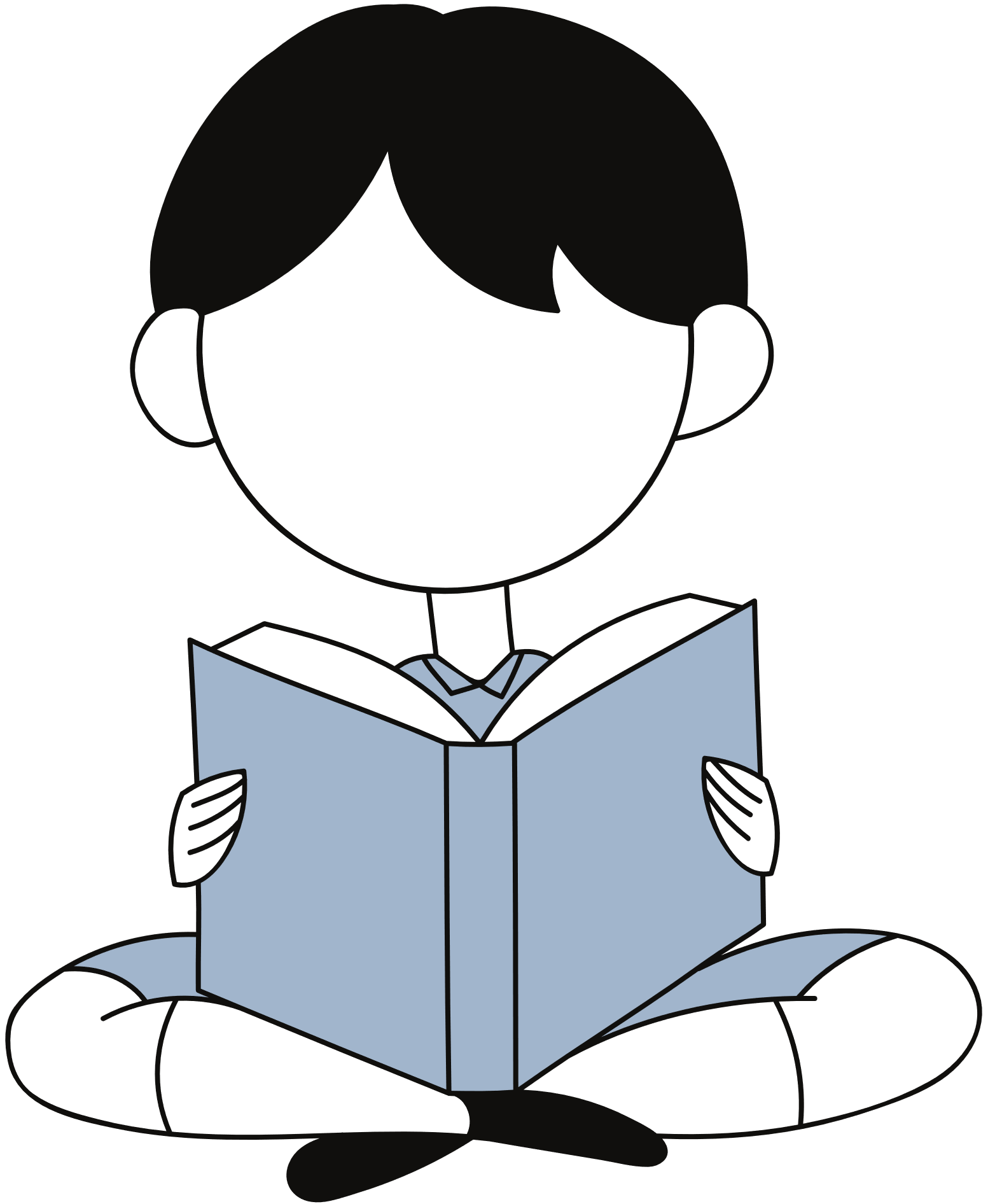 HƯỚNG DẪN VỀ NHÀ
1/ Mỗi ngày hãy dành 15 phút để suy nghĩ về những trải nghiệm của bản thân, bao gồm những điều mong muốn, những điều làm tốt, những điều làm chưa tốt, và ghi vào nhật kí. Sau mỗi tháng em hãy xem lại nhật kí để biết bản thân đã thay đổi như thế nào.
2/ Em hãy tham gia các hoạt động tập thể và ghi lại những trải nghiệm, đặc điểm khả năng mới mà em khám phá được ở bản thân mình.
27
Cảm ơn thầy cô và các em đã chú ý lắng nghe
28